Class 10Professional Ethics
Keith A. Pray


socialimps.keithpray.net
what works well Online With Zoom
Sign in with First and Last Name
Stay muted unless you are going to speak
To speak use the raise your hand feature 
To answer yes/no questions use the “yes” ”no” buttons
Turn your camera on
Wait until the end of student presentations to ask questions
Write them down so you don’t forget
© 2020 Keith A. Pray
2
Overview
Review
Debate
Assignment
Students Present
© 2020 Keith A. Pray
3
[Speaker Notes: ADD QUIZ AS BACKUP IF CLASS DISCUSSION NOT LONG ENOUGH]
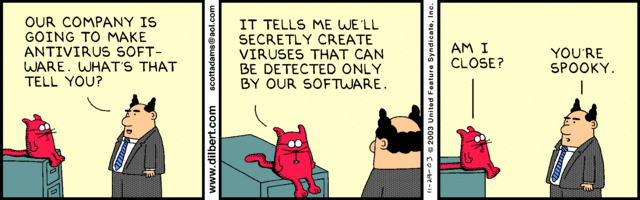 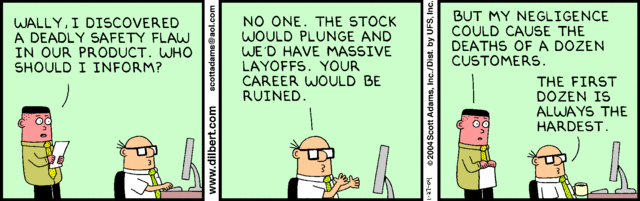 © 2020 Keith A. Pray
4
[Speaker Notes: Ask how many people in ACM or IEEE]
Debate Ground Rules
Before Debate
Add “(YES)” or “(NO)” to the end of your name in Zoom to show your side
10 minutes to converse with your team
Share argument points, counter points, and responses
Share experiences in different countries, web sites, access points
Decide who will: Go first, Respond to which points from opposing side
During Debate
1 turn per person until everyone on your team has spoken
Try to keep remarks to 30 seconds
Switch sides at any time if you change your mind
© 2020 Keith A. Pray
5
[Speaker Notes: Release Game or Not Debate

Chapter 9 In-class Exercises # 24.
Should the company produce the game?

Use the SWE Code Of Ethics as the basis for your argument.]
My Reading Notes
pp. 409 Can one perform services for one’s self?
pp. 412 1993-1999 Does this seem like a long time?
pp. 413 “errors of omission or commission”?
UPDATE
pp. 422 3. Would people agree – social contract?
pp. 438 So the baby can be left outside and no one is responsible?
© 2020 Keith A. Pray
6
[Speaker Notes: An error of commission is one where the person responds where they should not. This is compared to an error of omission, where the person fails to respond when they should.]
Assignment
1 Page Paper
What should computerized automation be applied to next?
Finish all reading
Group Project
Add analysis to website addressing remaining topics
Group Presentation Draft
Submit as Power Point on Canvas
Post Power Point file on group website
© 2020 Keith A. Pray
7
[Speaker Notes: 1 Page Paper Ideas:
For Good - How will you use your computing related education to do good in the world?
Dark Net - Is the Dark Net good or bad?
Does computerized automation help the economy or society?
What should computerized automated be applied to next?
If productivity has increased so much, why are we working so hard? Should we?
What job skills will survive computerized automation?]
Overview
Review
Debate
Assignment
Students Present
© 2020 Keith A. Pray
8
[Speaker Notes: Show WPI and/or corporate code of ethics.]
Your keyboard and you
Sean Barry
© 2020 Keith A. Pray
9
How does your keyboard affect you?
Sean Barry
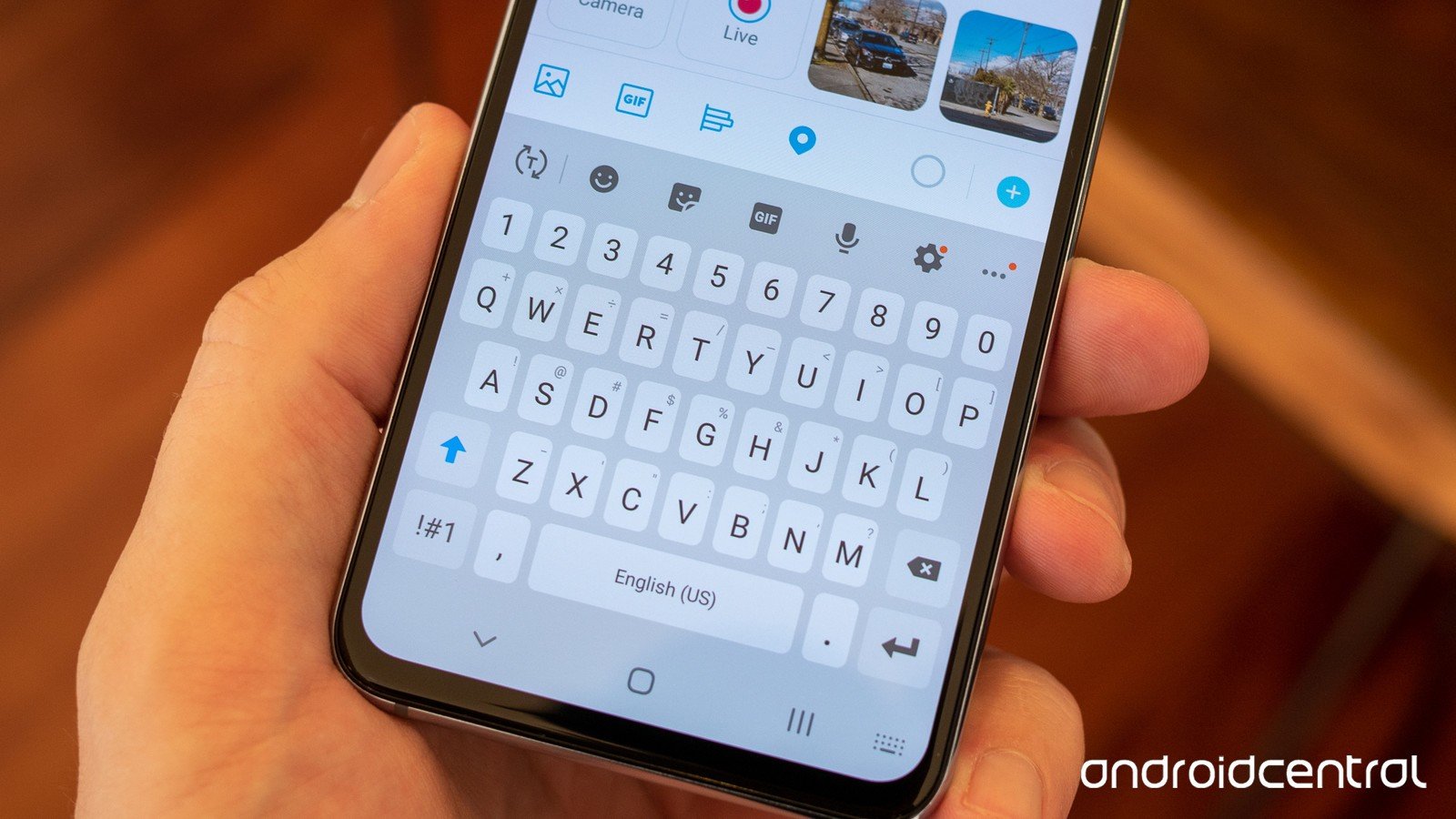 <Graphic as big as will fit>
Your keyboard is the medium in which you communicate on the computer / internet
So… different types of keyboards will allow you to express yourself in different ways
Phone
Computer
Laptop
Etc…
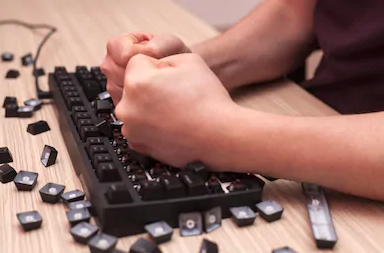 © 2020 Keith A. Pray
10
[Speaker Notes: Title
Bullet 1
It affects you more than you think it might, considering you can use many different kinds based on what kind of computer you are using

This means… Bullet 2
For example, your phone keyboard, computer keyboard, laptop keyboard
A good example of how your keyboard can affect your communication is that You typically use acronyms and short hand on phones, laptop keyboards have function rows, full keyboard “physical expression”]
Enter enthusiast keyboards
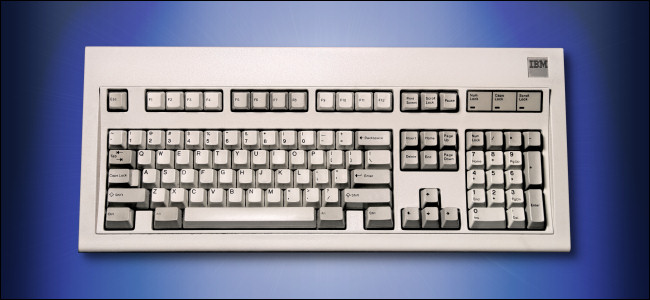 The world of keyboards is bigger than you might expect
Keyboards can have different sizes, layouts, shapes and more
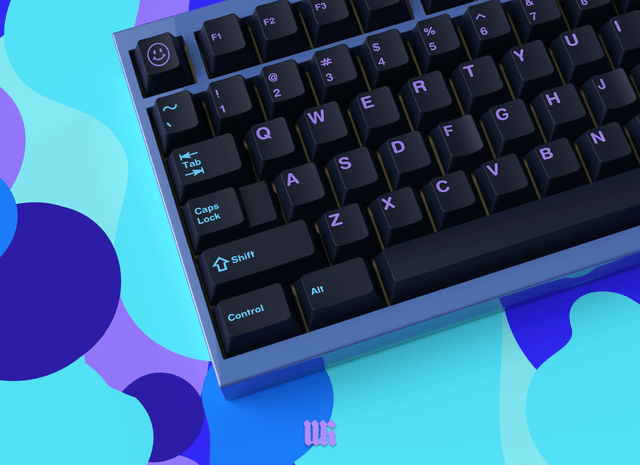 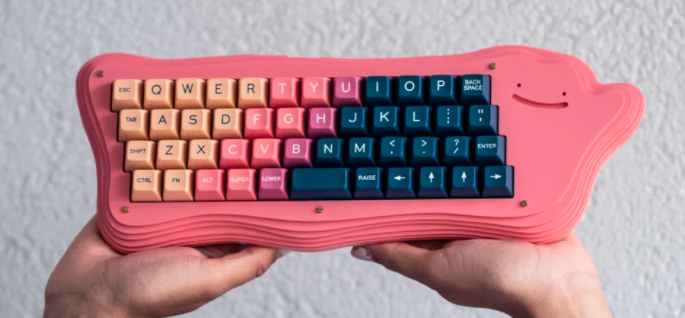 © 2020 Keith A. Pray
11
[Speaker Notes: Title
Bullet 1
There are many areas of keyboards that allow for infinite customizability and adaptability, for example
Bullet 2
Custom laser cut acrylic 40% ditto keyboard]
Layouts
Most keyboards use the standard QWERTY layout (ansi vs iso) [2]
This layout came about to reduce striker lockup in early typewriters [2]
Qwerty is by far the most used layout, but there are others
Dvorak
Colemark
Workman
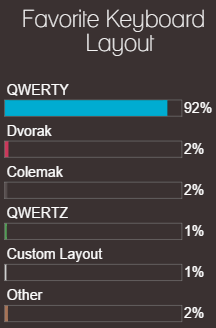 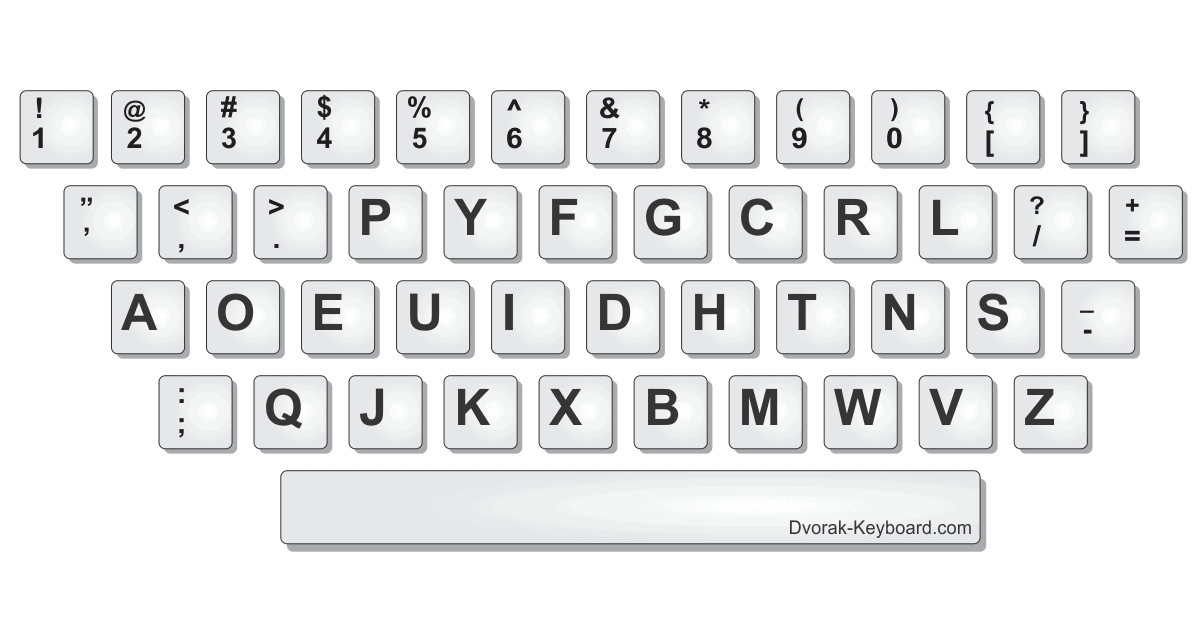 © 2020 Keith A. Pray
12
[Speaker Notes: First is layouts
Bullet 1
Ansi has a smaller enter key and the pipe / backslash is moved to the right of left shift
Ansi is used in the us, while iso is used in other countries, so most keyboards you use are most likely ansi

Bullet 2
The actual reason is up for debate, some people say its meant to slow you down, but that’s not necessarily true
Bullet 3
Mention graph
Mention dvorak layout]
Sizes
Keyboards come in many different sizes, usually based on %
Some standard sizes include
100%
75%
65%
40%
Custom layouts are easy to make with 3d printers or laser cutting acrylic
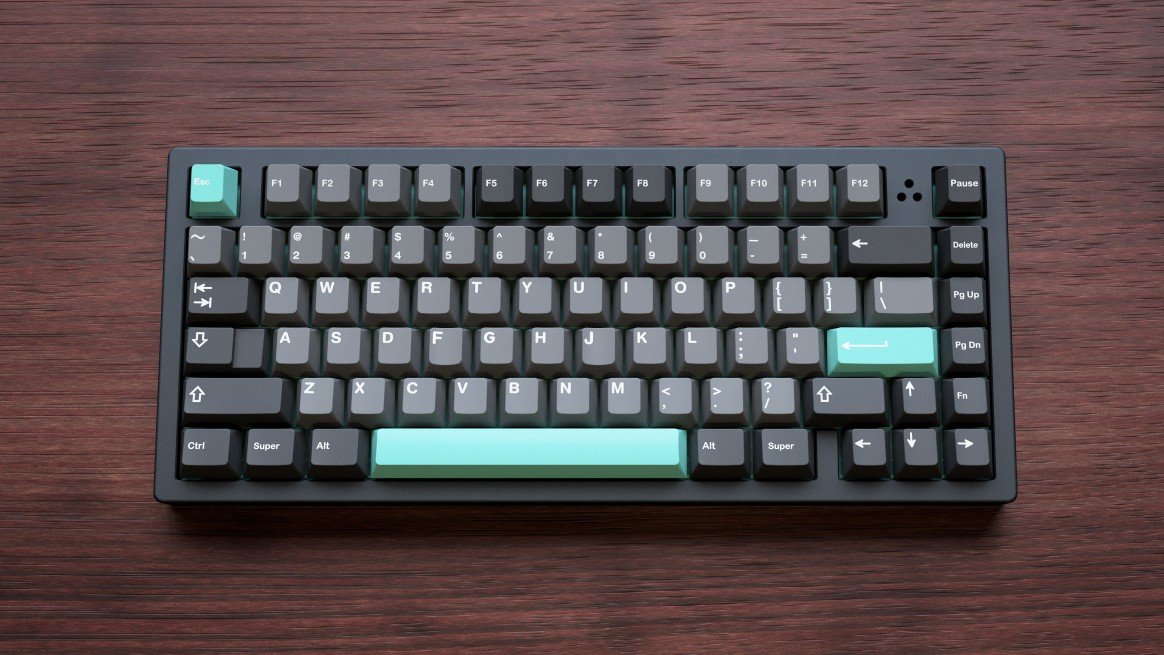 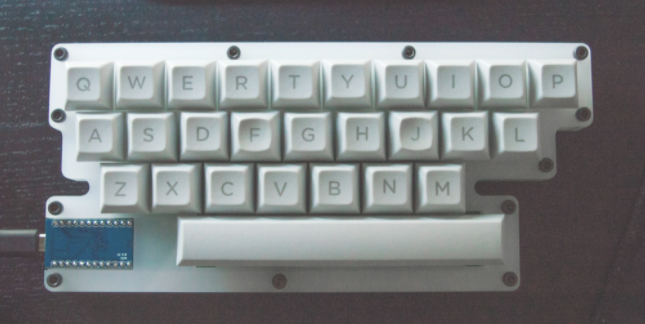 © 2020 Keith A. Pray
13
[Speaker Notes: Next is sizes
Bullet 1
Bullet 2
Talk about images
Bullet 3
But you don’t make just layouts, full keyboards are easily made by using these machines]
Shapes
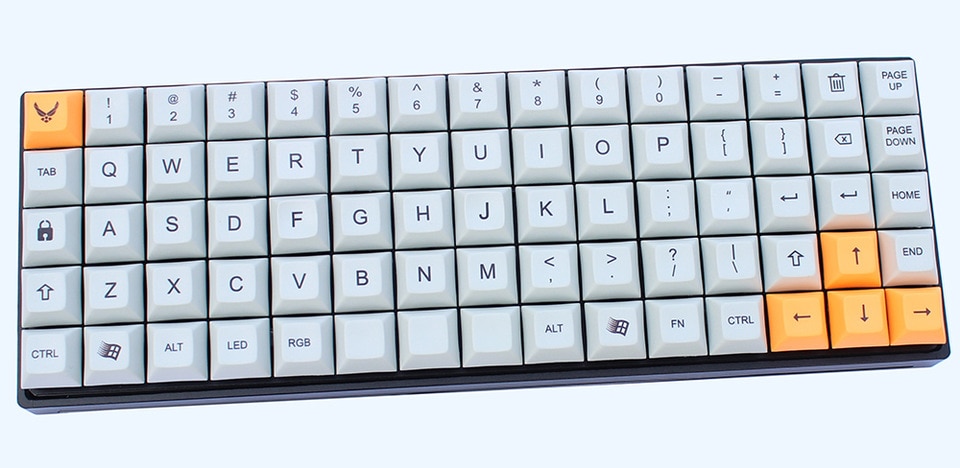 Keyboards also can have different shapes based on use case
Ergonomic and ortholinear keyboards are used to reduce rsi [7]
Smaller “keyboards” can be used as macro pads
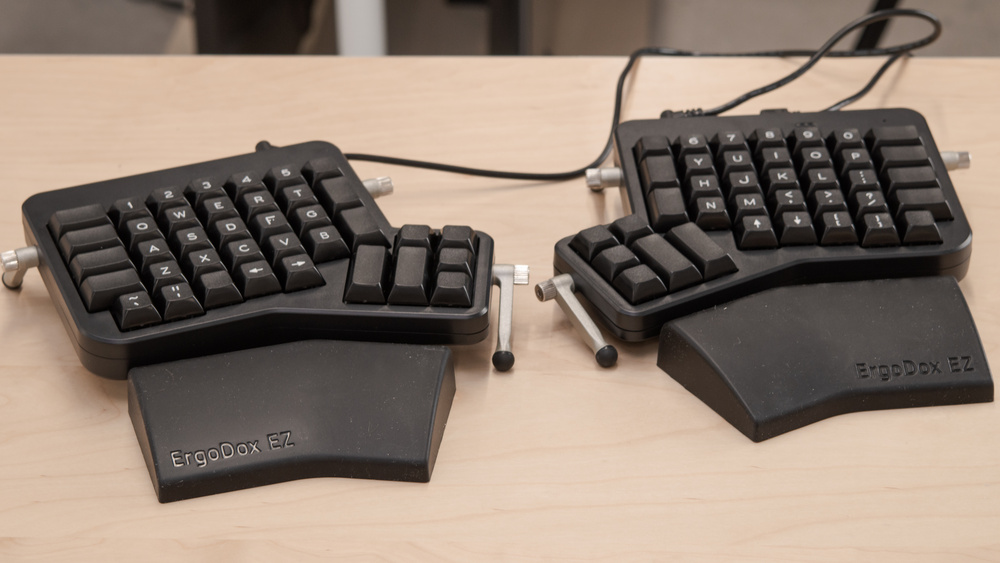 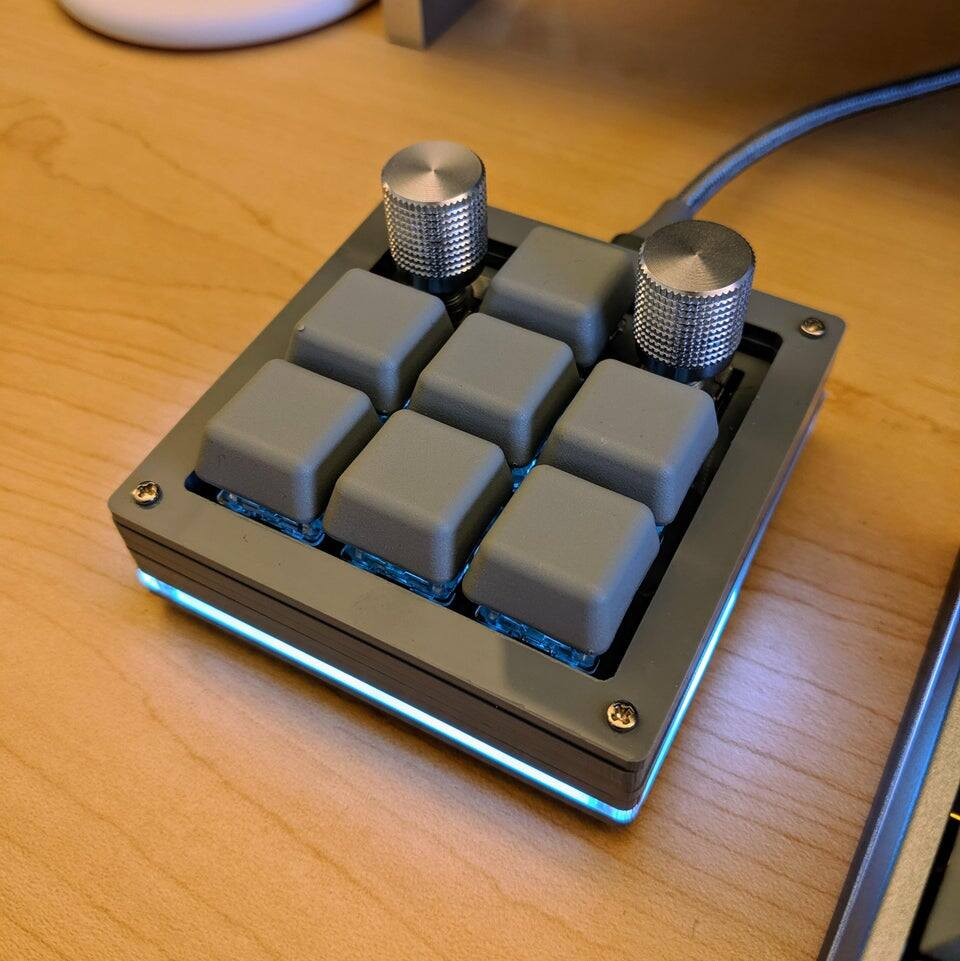 © 2020 Keith A. Pray
14
[Speaker Notes: A very interesting topic is keyboard shapes

Bullet 1
Bullet 2
Ergonomic keyboards are ment to reduce harmful wrist rotations, such as  unler deviation (right wrist to the right), radial deviation (right wrist to the left), and pronation (right wrist counter clockwise), dorsiflexion (wrist rest)
Mention images

Keyboard is in quotes because they have the same capabilities and inner workings, they are just smaller
Can be used in many scenarios such as art and animation for shortcuts]
Switches
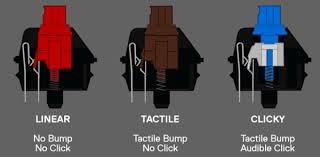 Keyboards can have different kinds of switches
Mechanical
Linear
Tactile
Clicky
Membrane
Optical
Buckling spring
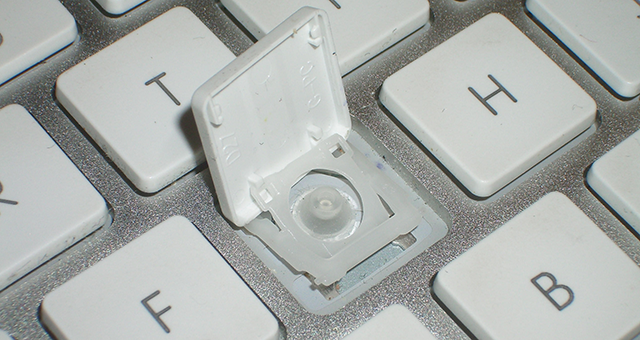 © 2020 Keith A. Pray
15
[Speaker Notes: Lastly switches

Bullet 1
Switches are what actually makes they keyboard recognize an input
Mechanical switches work by using a stem (point) to separate a contact in the switch housing which sends an input to the computer

Bullet 2 with explanation

Most common form of switch is membrane, for example whats on a laptop or standard desk keyboard
They work by having a circuit with pressure plates below a rubber membrane that provides the feel of a press
They are very simple, inexpensive, and water/dust resistant

Read the rest and explain]
Fun facts
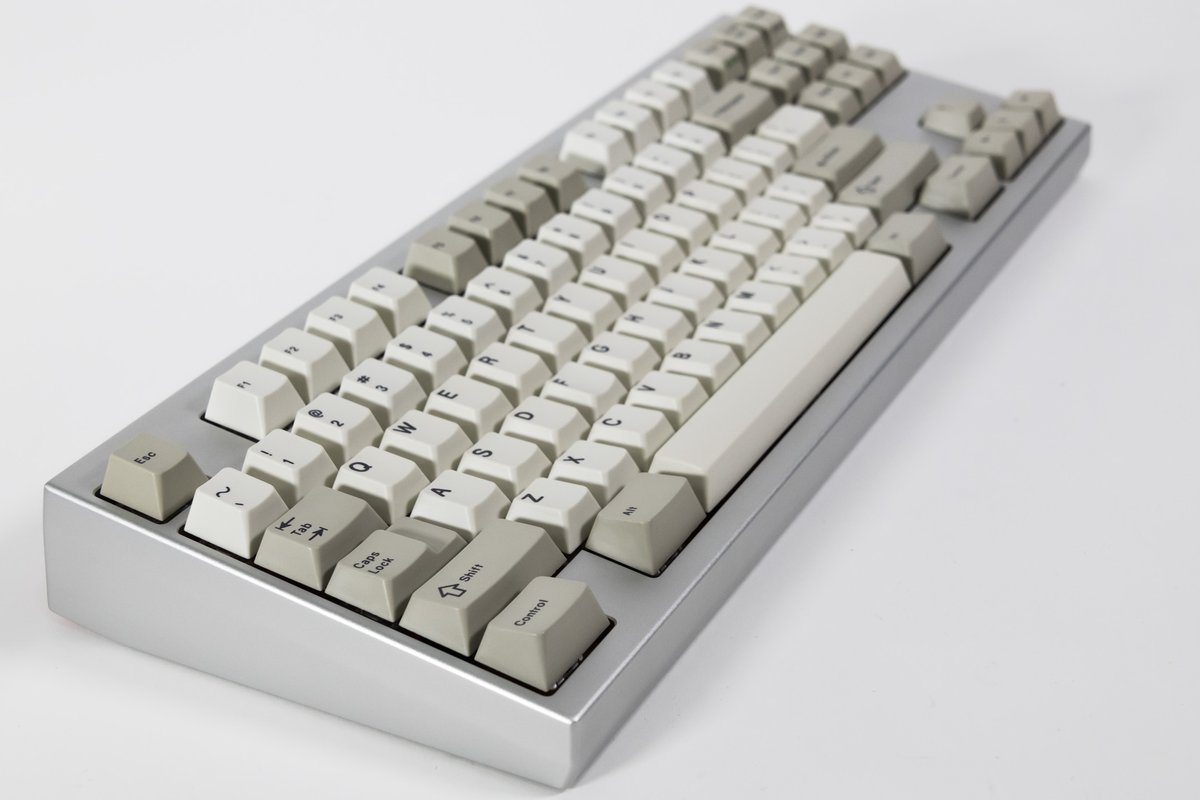 Average wpm is 40 [3]
Fastest typist types at 216 wpm [3]
A study showed that keyboards are often dirtier than toilets [5]
You never type alone, when you hit space bar, on average 600,000 others are pressing it as well [5]
Custom mechanical keyboards can sometimes retail for over $800 or more
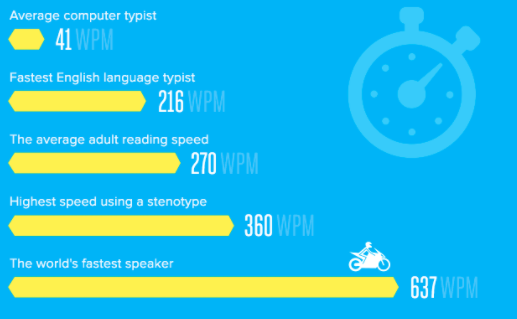 © 2020 Keith A. Pray
16
[Speaker Notes: Here are some quick fun facts

For bullet 3 mention door knobs and phone screens
Bullet 5 point out image]
What to Consider
Different keyboard layouts =/= faster typing [6]
Keyboards can be expensive or hard to get
What do you use your keyboard for?
Do you need/want it to do anything specific?
How do you choose?
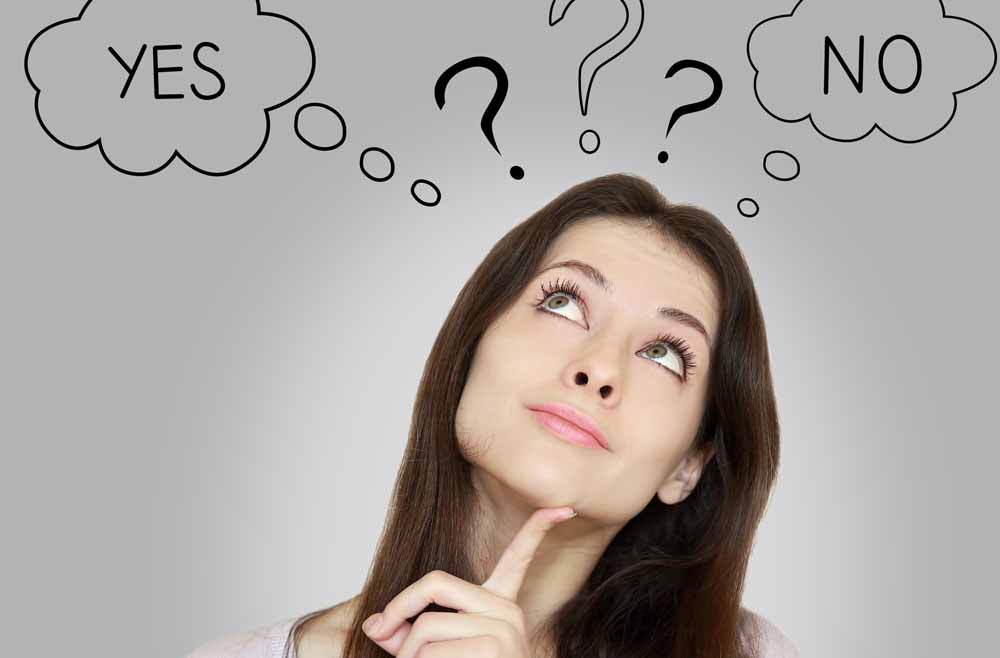 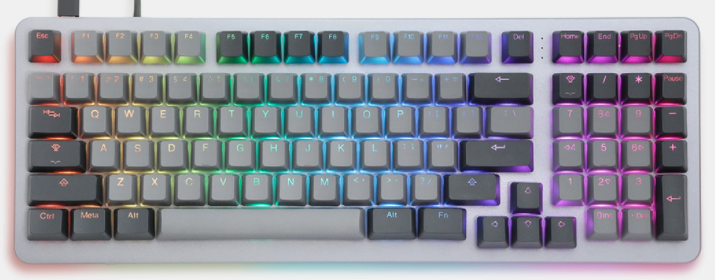 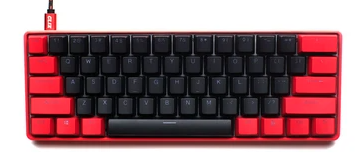 © 2020 Keith A. Pray
17
[Speaker Notes: So finally, how does this affect you?

Bullet 1
Only 1 out of the top 20 fastest typists on 10fastfingers.com uses a layout other than qwerty

Bullet 2
Group buys, high prices low quantity
Companies are getting better though

Bullet 3
What do you do at the computer? Author, artist, programmer, all may prefer different keyboards

Bullet 4
Do you want Additional functionality, like media control, macros, mouse movement etc…

Bullet 5
Research what you like, try stuff out, go from there
Resources on youtube]
References
Sean Barry
[1] Alexis C. Madrigal, The Lies You've Been Told About the Origin of the QWERTY Keyboard, (The atlantic, 5/3/2013), https://www.theatlantic.com/technology/archive/2013/05/the-lies-youve-been-told-about-the-origin-of-the-qwerty-keyboard/275537/#:~:text=That%20layout%20was%20called%20QWERTY,far%20apart%20from%20each%20other (11/21/2020)
[2] Sebastian Peak, SURVEY RESULTS ON MECHANICAL KEYBOARD PREFERENCES RELEASED, (Pcperspective, 2/23/2016), https://pcper.com/2016/02/survey-results-on-mechanical-keyboard-preferences-released/ (11/21/2020)
[3] Average typing speed infographic, (Ratatype, 2020), https://www.ratatype.com/learn/average-typing-speed/ (11/21/2020)
[4] Team Nuggets, Bytes and Bacteria: Exposing the Germs on your Technology, (Cbtnuggets, 10/13/2016), https://www.cbtnuggets.com/blog/career/career-progression/bytes-and-bacteria-exposing-the-germs-on-your-technology?rdr_type=301&rdr_source=cloudfront&rdr_origin=/blog/2016/10/bytes-and-bacteria-exposing-the-germs-on-your-technology, (11/21/2020)
[5] Typsey, Interesting Facts About Keyboarding, (Medium, 12/21/2019), https://medium.com/@typesy/interesting-facts-about-keyboarding-275bd7f9a0, (11/21/2020)
[6] https://10fastfingers.com/typing-test/english/top50, (11/21/2020)
[7] RSI Prevention
Computer Work Should Not Hurt, (RSI Prevention), https://www.rsiprevention.com/rsi_prevention.php, (2020)
© 2020 Keith A. Pray
18
Neuro-Controlled Animals
Samuel Parks
© 2020 Keith A. Pray
19
[Speaker Notes: My presentation is about neuro-controlled animals.]
What is it?
Parks
Controlling or training animals through electronic means
Sometimes called robotic or cyborg animals
Classified as “invasive” or “non-invasive” [1],[2]
https://fallout.fandom.com/wiki/Rex_(Fallout:_New_Vegas)
© 2020 Keith A. Pray
20
[Speaker Notes: Basics:
Neuro controlled animals  are animals that are remote controlled or trained robotically
Studies about them classify them into the categories “invasive” or “non-invasive” 
Also called robotic or cyborg animals in various studies
Obviously not a real picture, but hopefully it got some peoples attention]
Animals
Parks
Beetles [3]
Rats [2],[4],[5],[6],[7]
Cockroaches [2],[8],[9],[10]
Pigeons [1]
Turtles [2],[11]
Sharks [2],[12]
Dogs [2]
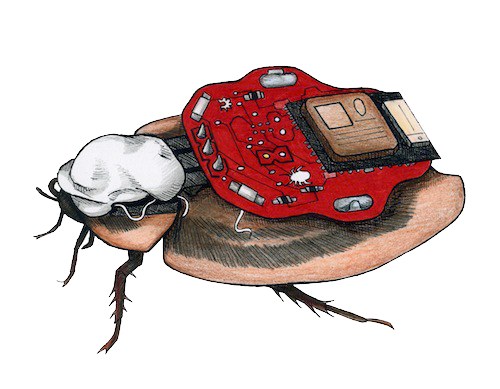 Left [10], right [12]
© 2020 Keith A. Pray
21
[Speaker Notes: Animals that I found that have been used in this way: (shown on slide)
There have certainly been more experiments on more animals.]
Invasive
Parks
Implanted electrodes in brain
	[1-6],[8],[9],[10],[12]
Electrodes in muscles [3]
Electrodes on sensory organs
	[8],[9],[10]
[4]
© 2020 Keith A. Pray
22
[Speaker Notes: Before I said that there were 2 categories of robotic animals
The first one: invasive refers to at minimum an animal that has had surgery to have implanted electrodes
Some use only electrodes in the brain such as the example of the rat’s brain on the right
Other studies – such as one done on flying beetles – used electrodes in other muscles to stimulate them more directly
	the one cited used electrodes in wing muscles to turn the beetle while flying
Specifically on cockroaches, electrodes were used in antennae to stimulate those senses]
“non-invasive”
Parks
Non-invasive is deceptive
Means only there is no surgery
Training robots [11]
Enhanced communication with trainer [2]
Non-surgical means of stimulating brain 
Focused ultrasonic[7]
https://phys.org/news/2017-05-parasitic-robot-waypoint-turtle.html
© 2020 Keith A. Pray
23
[Speaker Notes: In my opinion, noninvasive is a deceptive name. on the right is a picture from a noninvasive study on turtles
	while there was no surgery involved, the “backpack” still is quite large compared to the turtle and would hinder it in everyday life
some of the robotic parts were for training the animals – like the picture which was used to direct the turtle's movement by training it to move toward the LED
Other studies – in my opinion the least invasive -  such as the ones done on dogs which basically just attached a GPS and radio to a well-trained dog to allow it to be controlled by normal voice commands but from much further away
The final kind of “non-invasive” studies used focused ultra-sonic to stimulate a subject's brain (rat) instead of electrodes.
	this study was by far the most technologically advanced and used technology called a brain-to-brain interface, where a human would process some sort of signal which would be read through eeg
	and then this would be transmitted to the target. In this study, the machinery was so large that the rat had to be basically held in place, but with enough advancement in this technology, it could possibly be made mobile]
WHY?
Parks
Search and rescue [2],[4]
Battlefield [2]
Spying [2],[3],[12]
Tracking wildlife [2]
Navy [12]
Research for human brains
Similar tech can help Parkinson’s symptoms [8]
https://radiopaedia.org/cases/normal-ct-brain
© 2020 Keith A. Pray
24
[Speaker Notes: You may be wondering after all of this, why do these things to animals?
Studies on rats and dogs are often directed toward search and rescue, as both animals are highly mobile and agile to help find missing people
The military wants this technology so that they can more efficiently use dogs for dangerous tasks such as finding mines and ied
Rats, insects and sharks could potentially be very efficient spies if trained to find the right things and carry a camera
Sharks could also be used to find mines at sea (instead of highly trained dolphins currently in use) or track things due to their keen smell and sense of electric fields
In terms of medical research, studies using brain stimulation could help us understand diseases such as Parkinson’s and help treat them better]
ethics
Parks
Kantianism – unethical
Uses animals as means to an end
Rule Util.
Does overall good in the end outweigh overall bad?
Virtue Ethics
Ethical : people trying to help others
Unethical : clearly displays cruelty
© 2020 Keith A. Pray
25
[Speaker Notes: The ethics of these cyborg animals is not clear which is what makes this an interesting topic.
I outlined some workable ethical theories that I though applied, but in my opinion, only Kantianism takes a firm side as the animals are used as a means to an end, so Kantianism says this is unethical.
The view of rule utilitarianism in my opinion depends on where the future goes with this research. 
	if there is some breakthrough that brings so much joy to the world that it outweighs all the wrong done to animals, then it is ethical.
Virtue ethics I think can truly go both ways as an ethical person would try to help others, making it ethical, but an ethical person would also not hurt animals, making it unethical.]
Questions
Parks
https://www.dreamstime.com/royalty-free-stock-image-confused-computer-image17350886
© 2020 Keith A. Pray
26
[Speaker Notes: Overall, I think the practice is unethical. This is because most of the uses for cyborg animals are to solve problems created by humans without putting humans at risk.
I think that it is incorrect to use animals to solve problems in a cruel way as the animals have no way of making choices on their own.
However, I am curious to what everyone thinks on if this is ethical and why.
Thank you.]
References
Parks
[1] J. Yang, R. Huai, H. Wang, C. Lv, and X. Su, “A robo-pigeon based on an innovative multi-mode telestimulation system,” Bio-Medical Materials and Engineering, vol. 26, no. s1, 2015. 
[2] O. Solon, “Man's mission to build remote control systems for dogs, roaches and sharks (Wired UK),” Wired UK, 09-Sep-2013. [Online]. Available: https://web.archive.org/web/20131104143709/http://www.wired.co.uk/news/archive/2013-09/09/remote-control-animals. [Accessed: 23-Nov-2020]. 
[3] E. Callaway, “Free-flying cyborg insects steered from a distance,” New Scientist, 01-Oct-2009. [Online]. Available: https://www.newscientist.com/article/dn17895-free-flying-cyborg-insects-steered-from-a-distance/. [Accessed: 23-Nov-2020]. 
[4] D. Graham-Rowe, “‘Robo-rat’ controlled by brain electrodes,” New Scientist, 01-May-2002. [Online]. Available: https://www.newscientist.com/article/dn2237-robo-rat-controlled-by-brain-electrodes/. [Accessed: 23-Nov-2020]. 
[5] Anonymous "Science and Technology: The brain-in-a-rat problem; Neuroscience," The Economist, pp. 97, 2002. Available: http://ezproxy.wpi.edu/login?url=https://www-proquest-com.ezpxy-web-p-u01.wpi.edu/docview/224036219?accountid=29120.
[6] Y. Yu, Z. Wu, K. Xu, Y. Gong, N. Zheng, X. Zheng, and G. Pan, “Automatic Training of Rat Cyborgs for Navigation,” Computational Intelligence and Neuroscience, vol. 2016, pp. 1–12, Jun. 2016.
© 2020 Keith A. Pray
27
References
Parks
[7] S. Anthony, “Harvard creates brain-to-brain interface, allows humans to control other animals with thoughts alone,” ExtremeTech, 31-Jul-2013. [Online]. Available: https://www.extremetech.com/extreme/162678-harvard-creates-brain-to-brain-interface-allows-humans-to-control-other-animals-with-thoughts-alone. [Accessed: 23-Nov-2020]. 
[8] A. Hamilton, “Resistance is Futile: PETA Attempts to Halt the Sale of Remote-Controlled Cyborg Cockroaches,” Time, 01-Nov-2013. [Online]. Available: https://newsfeed.time.com/2013/11/01/cyborg-cockroaches-are-coming-but-not-if-peta-has-anything-to-say-about-it/. [Accessed: 23-Nov-2020].
[9] “Backyard Brains: Stop Mutilating Cockroaches!,” PETA. [Online]. Available: https://support.peta.org/page/1285/action/1?locale=en-US. [Accessed: 23-Nov-2020]. 
[10] The RoboRoach Bundle. [Online]. Available: https://backyardbrains.com/products/roboroach. [Accessed: 23-Nov-2020]. 
[11] D.-G. Kim, S. Lee, C.-H. Kim, S. Jo, and P.-S. Lee, “Parasitic robot system for waypoint navigation of turtle,” Journal of Bionic Engineering, vol. 14, no. 2, pp. 327–335, Apr. 2017.
[12] C. Hatch, “Sharks: Ocean spies of the future?,” triplepoint. [Online]. Available: https://www.bu.edu/sjmag/scimag2005/features/spysharks.htm. [Accessed: 23-Nov-2020].
© 2020 Keith A. Pray
28
Preserving Dying Cultures
Sitsanok Young
© 2020 Keith A. Pray
29
[Speaker Notes: Say hi
My presentation will be on ...]
Background
Sitsanok Young
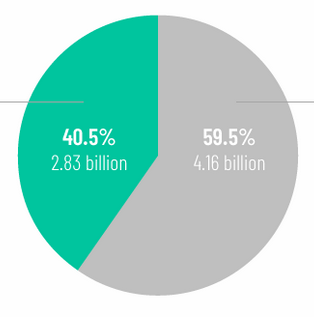 Culture [1]
Identity
Traditional knowledge
Foundation: language
~7000 languages [2]
~40% are endangered [2]
~90% gone within 100 years [1]
One dies every 2 weeks [6]
Image courtesy of CNN [2]
© 2020 Keith A. Pray
30
[Speaker Notes: Background and statistics of dying cultures 

Culture correlates to many individuals’ identities and traditional knowledge.
I’ll primarily be focusing on languages to be more precise on my topic since I see languages as the foundation for cultures.
7000 languages
About 40% are endangered
At risk: marginalized within their society
The UN estimates that 90% of all languages will disappear within 100 years.
A language dies every 2 weeks, most being indigenous or minority
Image:
Green: represents the percentage of the world population in which eight “super” languages account for.
Grey: represents the rest of the world who speak one of  >7000 languages]
Why should people care/help?
Sitsanok Young
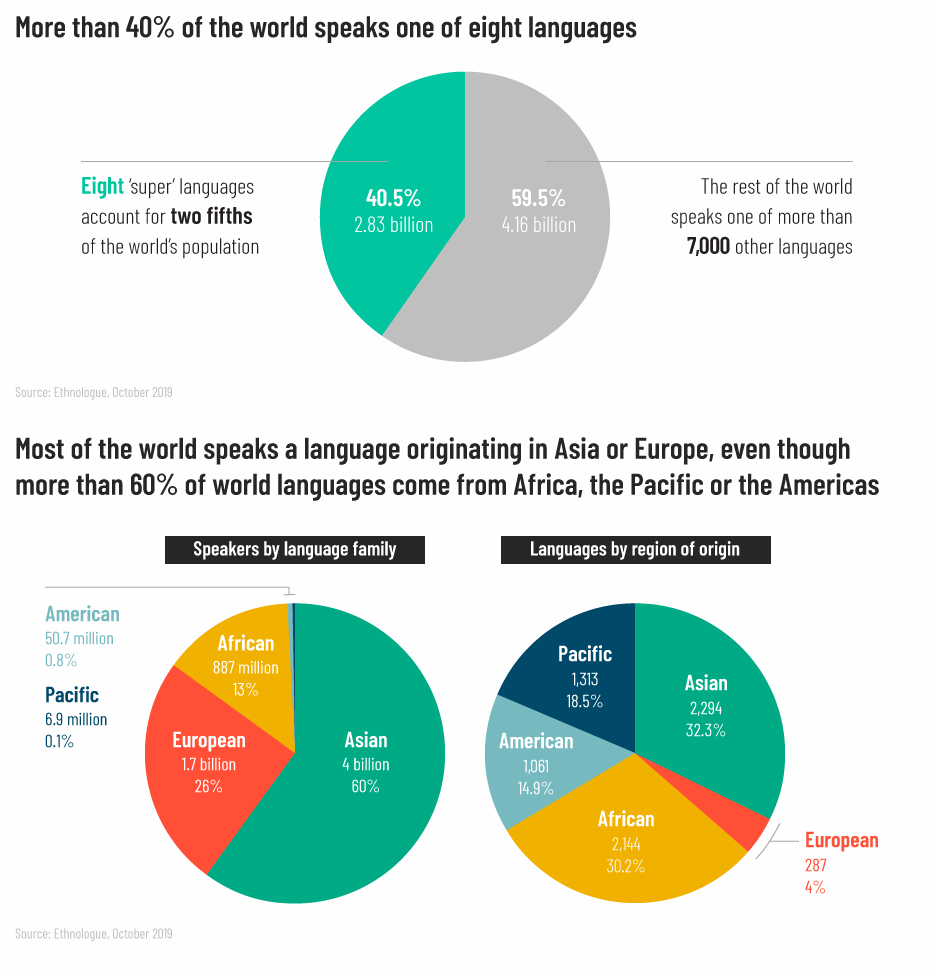 Value [6]
Interesting
Linguistics 
The way we think
Previous statistics
Image courtesy of CNN [2]
© 2020 Keith A. Pray
31
[Speaker Notes: People tend to see majority languages as more practical since it promotes efficiency and progress. 
Having one language that everyone speaks would remove barriers and confusion.
Because of this, minority languages are seen as barriers to progress and reasons to preserve them are seen as sentimental
There is value to languages that aren’t completely sentimental.
Scientifically, they’re interesting
There’s a field of study that’s dedicated to them
Charting their history and their relation to other languages and cultures
Natural languages have historical and personal value to them. 
This is why people tend to gravitate towards preserving existing languages rather than create new ones even though creating new ones would be interesting, too. 
Additionally, they help us understand the way we think.
Some believe that the language that we speak influences the thoughts that we have
Or that language is what makes thought possible
Not much evidence towards this, but plenty towards language influencing the way we think
German-English bilinguals categorize motion differently
Spanish-Swedish bilinguals represent the passage of time differently
Image: top is from previous slide, bottom: 
The majority of the world population speaks a language originating in Asia or Europe, even though 60% of world languages are from Africa, the Pacific or the Americas.]
How people have helped
Sitsanok Young
United Nations [5]
2019 International Year of Indigenous Languages
Hackathon 
Google [6]
2012: Cherokee 
2015: Burmese
Duolingo [2]
Gamify learning
Irish
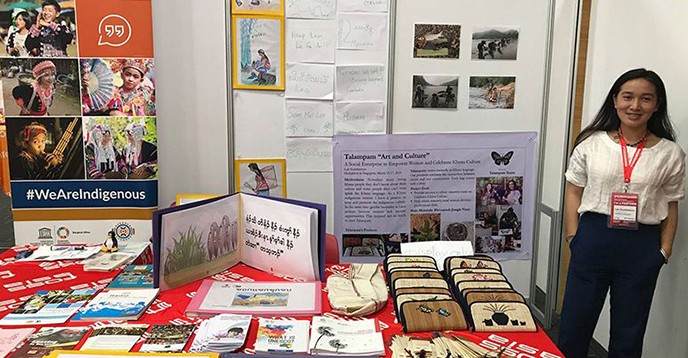 Image courtesy of UNESCO [5]
© 2020 Keith A. Pray
32
[Speaker Notes: United Nations
The UN were very aware of the situation and declared 2019 the International Year of Indigenous Languages to promote awareness.
In honor of this, they held a hackathon that resulted in the creation of 15 concepts and prototypes for strengthening, promoting, safeguarding, and revitalizing languages (particularly indigineous languages)
Google
By the end of 2012, Google was supporting Cherokee syllabary on telephone keyboards as well as in its search engine and email service.
In 2015, Google supported Burmese, its 74th language.
Google translate currently supports 108 languages.
Duolingo
Duolingo is based on the idea of gamifying learning and learning in small bits and pieces.
In October 2013, Duolingo launched a program for anyone to begin building language courses.
Irish became the first endangered/minority language added to the platform thanks to a concerned Dublin native who had contacted Duolingo in hopes for the creators to add support for the language.
As of October 2019, Irish was among the top 50% of courses as measured by active learners, and the most popular minority language.
Image from the hackathon]
Why I care
Sitsanok Young
My background
Moved to U.S. at 6
Can understand, but illiterate
3.2 mil people speak Lao [4]
3 mil in Laos/Northern Thai 
Less than half of population
My goals
Learn Lao
Preserve dying cultures
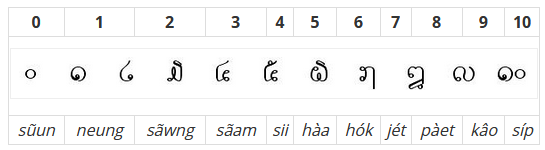 Image courtesy of MustGo [4]
© 2020 Keith A. Pray
33
[Speaker Notes: Background
I moved to the U.S. at the age of 6, nearly 7.
I didn’t go to school in Laos for very long, and 
Lao is my first language, but English is the language I’m fluent in.
Stats on slide
Intentions
I want to learn my native language to point that I’m fluent again.
In order to do that, I’m pursuing a degree in CS and learning Mandarin.
Lao has 6 tones, and Mandarin has 4. I believe that learning a tonal language such as Mandarin will help me when learning Lao.
Eventually, I’d like to develop some sort of software in hopes to assist myself and others in learning my culture as well as theirs.
Image: Lao numbers 1-10]
How we and technology can help
Sitsanok Young
Use the languages
Speak
Learn [7]
Technology
Software applications
Artificial intelligence [3]
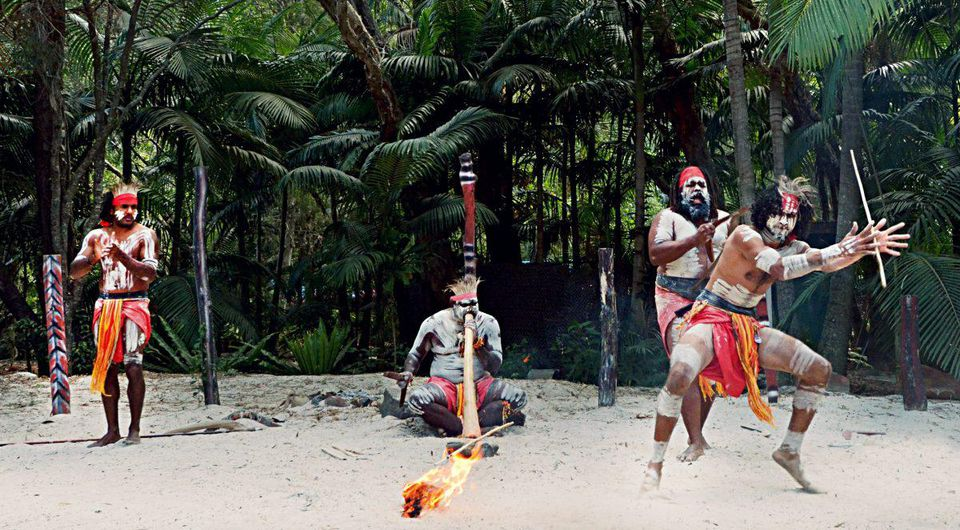 Image courtesy of Forbes Magazine [7]
© 2020 Keith A. Pray
34
[Speaker Notes: In order for a language to stay alive, it must be used.
If you know multiple languages, practice it more with your friends.
If you’re like me and only know your mother’s tongue at a minimal level, try speaking more with your family.
Try learning new languages!
Duolingo is a common application for this, but there are many out there.
Take language courses, whether it’s in or outside of WPI
English is widely spoken in countries like France, Germany, Spain, and Italy. 
If you choose to travel to one of those countries and only know English, you’ll be fine. 
Because of this, learning those languages as opposed to minority ones may not be as beneficial when it comes to usefulness.
Due to its rapid growth in advancements, technology can be used to help preserve languages and cultures.
As mentioned before, software applications and programs such as Google Translate and Duolingo are great to help, but still lacking in some cases.
Google Translate does not provide verbal input and/or output for some languages.
Duolingo 38 languages.
Artificial intelligence will definitely play a big role in the preservation of cultures.
Jason Lovell 
Thomas Frey
Image: Group of Yugambeh Aboriginal warriors dance
Even though attempting to preserve 7000 languages is economically not feasible, we should still try and do our best to preserve what we can while we can.
So, I urge you to keep this in mind, regardless of whether you decide to incorporate my suggestions to your lives. 
I’ll take any suggestions and/or questions now!]
References
Sitsanok Young
[1] “Culture For Indigenous Peoples.” United Nations, United Nations, 2019, www.un.org/development/desa/indigenouspeoples/mandated-areas1/culture.html.
[2] Griffiths, James. “The Internet Threatened to Speed up the Death of Endangered Languages. Could It Save Them Instead?” CNN, Cable News Network, 4 Oct. 2019, www.cnn.com/2019/10/04/tech/duolingo-endangered-languages-intl-hnk/index.html.
[3] Ibaraki, Stephen. “Turning To AI To Save Endangered Languages.” Forbes, Forbes Magazine, 23 Nov. 2018, www.forbes.com/sites/cognitiveworld/2018/11/23/turning-to-ai-to-save-endangered-languages/?sh=6d2b3e276f45.
[4] “Lao Language - Structure, Writing &amp; Alphabet - MustGo.” MustGo.com, www.mustgo.com/worldlanguages/lao/.
[5] “Open-Source Software Can Revitalize Indigenous Languages.” UNESCO, 1 Aug. 2019, en.unesco.org/news/open-source-software-can-revitalize-indigenous-languages-0.
[6] Reinl, James. “Can Texting Teens Save a Threatened Hawaiian Language?” US &amp; Canada News | Al Jazeera, Al Jazeera, 29 Jan. 2016, www.aljazeera.com/features/2016/1/29/can-texting-teens-save-a-threatened-hawaiian-language.
[7] Roache, Rebecca. “Should Endangered Languages Be Preserved, and at What Cost? – Rebecca Roache: Aeon Essays.” Aeon, Aeon, 12 Oct. 2017, aeon.co/essays/should-endangered-languages-be-preserved-and-at-what-cost.
© 2020 Keith A. Pray
35
Class 10The End
Keith A. Pray


socialimps.keithpray.net
[Speaker Notes: This is the end. Any slides beyond this point are for answering questions that may arise but not needed in the main talk. Some slides may also be unfinished and are not needed but kept just in case.]